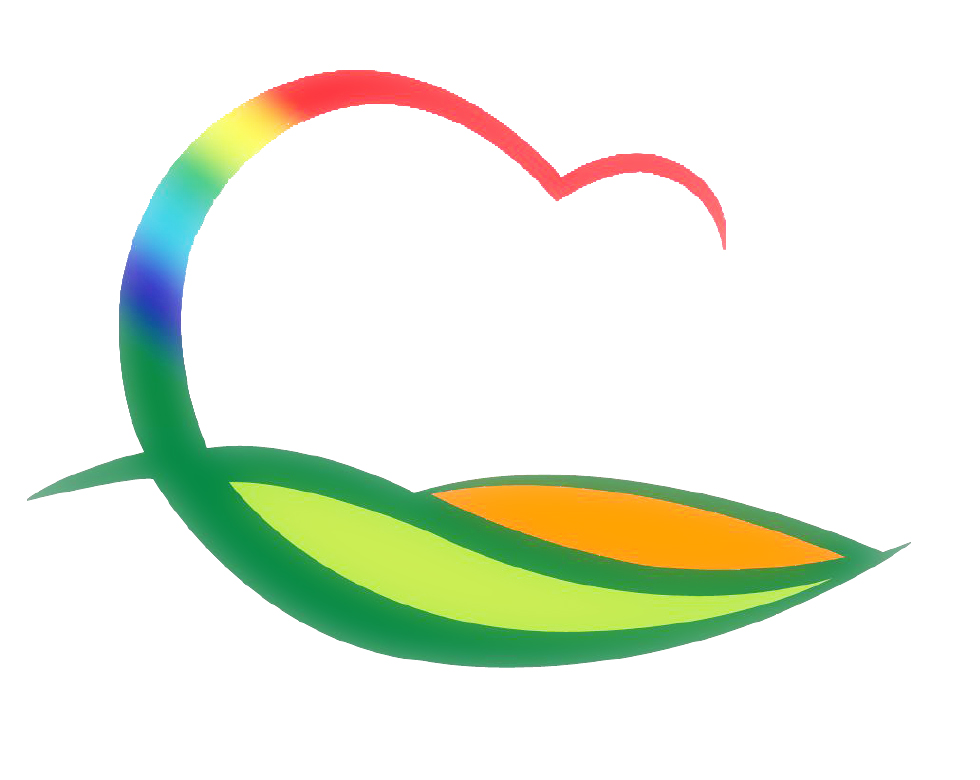 월간업무 추진계획
( 2021. 9. 1. ~ 9. 30.)
10-1. 제295회 영동군의회 임시회
9. 2.(목) ~ 9. 15.(수) / 의회 본회의장 및 위원회 회의실
안 건 : 행정사무조사 및 제2회 추가경정 예산안 등
10-2. 의원간담회
9. 2.(목) / 9. 16.(목) 
주요 현안사업 설명
10-3. 국악문화체육과 자체 종합감사
9. 6.(월) ~ 9. 10.(금) / 상설감사장 / 기획감사관 외 5명
2018. 9월부터 현재까지 추진한 업무전반
10-4. 시민고충처리위원회 설치 확산 지원 워크숍 참석
9. 7.(화) 14:00 / 아산시청 / 육근택 고충처리위원장, 감사팀장
위원회 운영 방식 및 장애요인 극복방안 소개 등
10-5. 신규사업·시책 발굴 보고회
9. 13.(월) 08:20 / 상황실 / 관단과소장
  ※ 부군수님 하실 일 : 회의주재
10-6. 2020년 지방공공기관 채용 실태 전수조사
실지조사[9. 15.까지] / 대상 : (재)영동축제관광재단
19. 12. ~ 20. 12. 기간 중 신규채용 및 정규직전환 적정성 조사
10-7. 2021년 감사원 대행감사
대행감사 실시[9. 24.까지] / 전 부서
다수공급자 물품구매 부적정 외 4개 중점 분야 감사
10-8. 안전관리과 자체 종합감사
9. 27.(월) ~ 10. 1.(금) / 상설감사장 / 기획감사관 외 5명
2018. 10월부터 현재까지 추진한 업무전반
10-9. 하계 휴가철, 추석명절 공직기강 확립 특별감찰
7. 23. ~ 10. 1. / 기획감사관 외 8명 (행정과 서무팀 합동)
코로나19 방역 및 복무지침 위반, 소극행정 등
  ※ 상급기관(행안부, 충북도) 감찰 병행
10-10. 주요현안 팀장회의
매주 금요일 16:00 / 상황실 / 부서별 팀장1명씩 참석